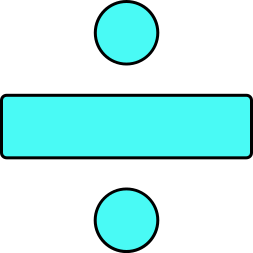 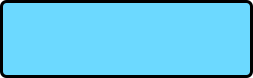 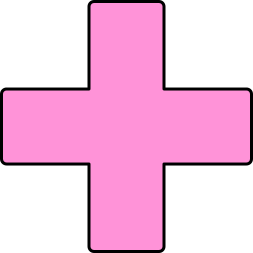 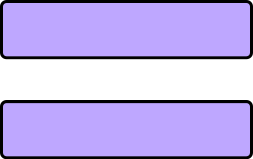 CHÀO MỪNG CÁC EM ĐẾN VỚI BUỔI HỌC NGÀY HÔM NAY!
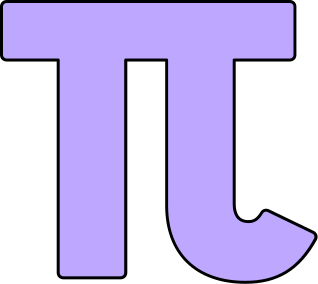 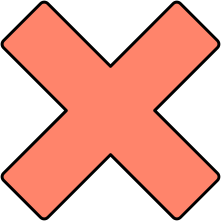 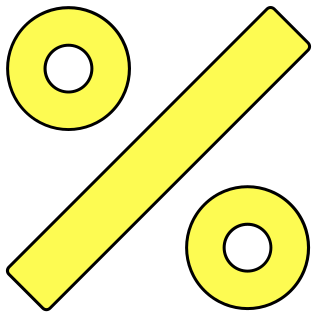 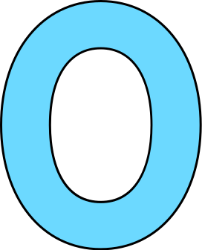 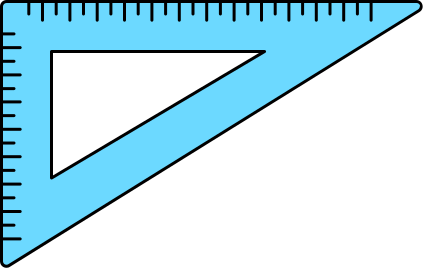 KHỞI ĐỘNG
Cắt bốn tứ giác như nhau bằng giấy rồi đánh số bốn góc của mỗi tứ giác như tứ giác ABCD trong Hình 3.1a. Ghép bốn tứ giác giấy đó để được hình như Hình 3.1b.
- Em có thể ghép bốn tứ giác khít nhau như vậy không?
- Em có nhận xét gì về bốn góc tại điểm chung của bốn tứ giác? Hãy cho biết tổng số đo của bốn góc đó.
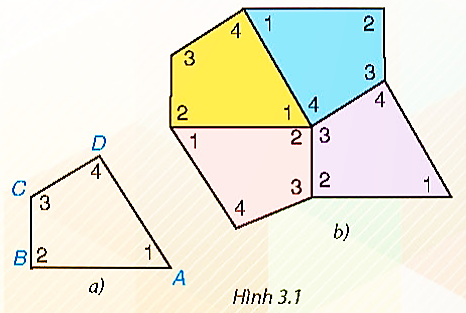 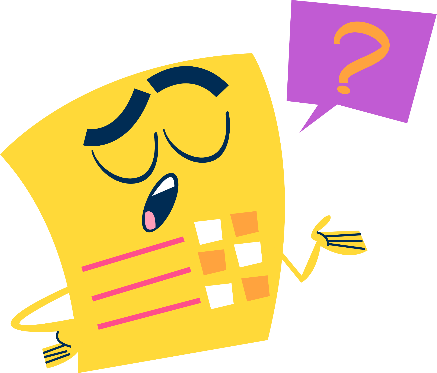 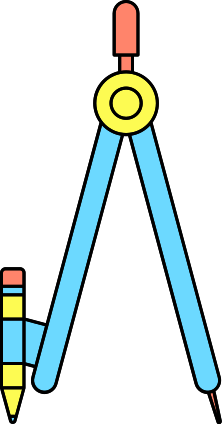 CHƯƠNG III. 
TỨ GIÁC
BÀI 10. TỨ GIÁC
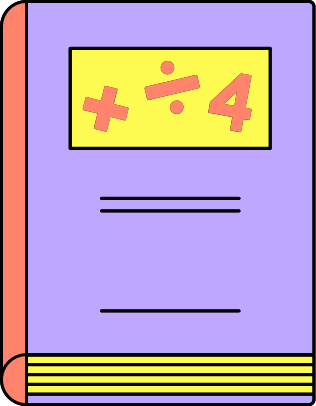 NỘI DUNG BÀI HỌC
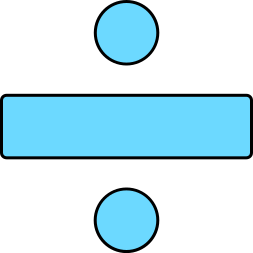 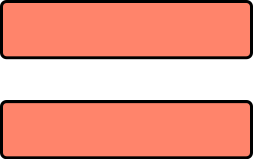 1
2
I
III
II
Tứ giác lồi
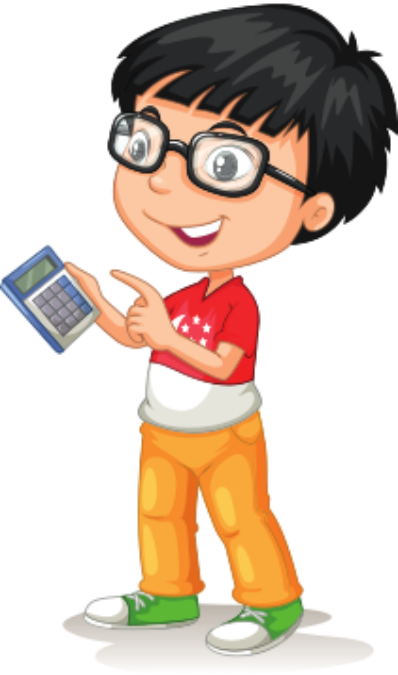 Tổng các góc của một tứ giác
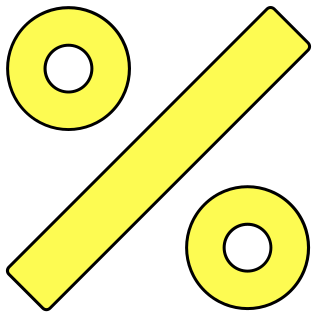 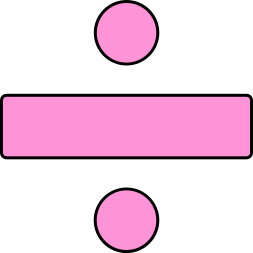 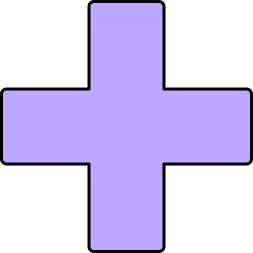 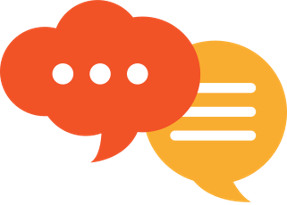 Tứ giác lồi và các yếu tố của nó.
Tứ giác ABCD là hình gồm 4 đoạn thẳng AB, BC, CD, DA trong đó không có hai đoạn thẳng nào nằm trên cùng một đường thẳng.
1. Tứ giác lồi
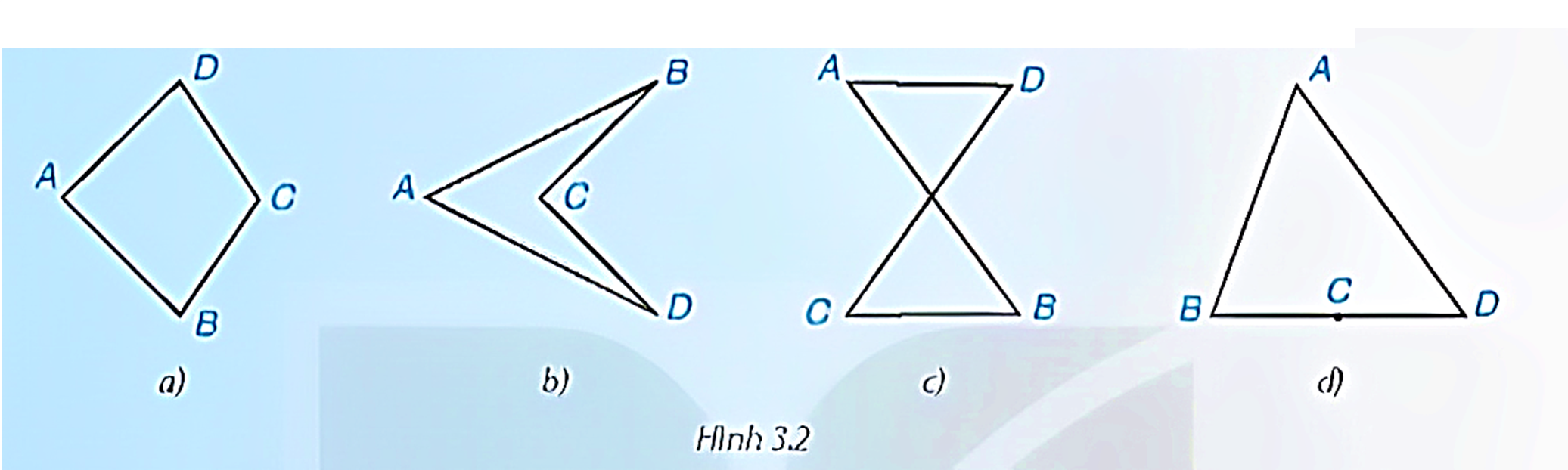 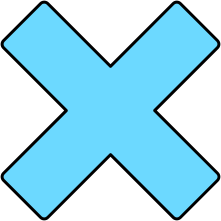 - Hình 3.2d không phải là tứ giác vì nó chỉ có 3 cạnh.
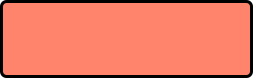 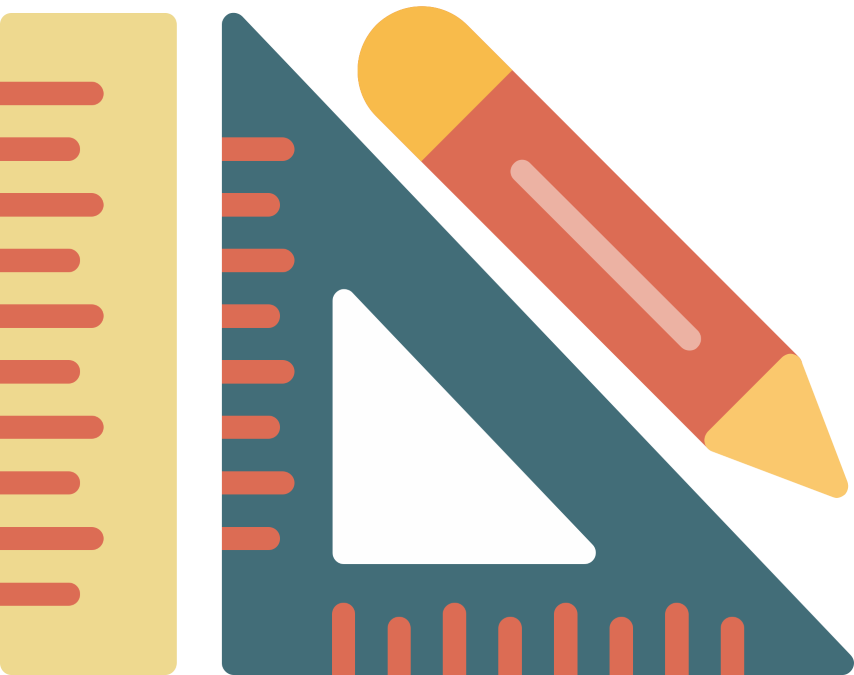 Trong tứ giác ABCD, các điểm A, B, C, D là các đỉnh; Các đoạn thẳng AB, BC, CD, DA là các cạnh.
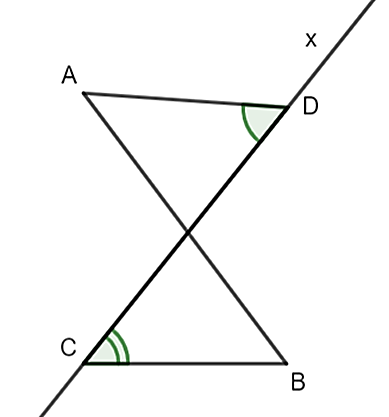 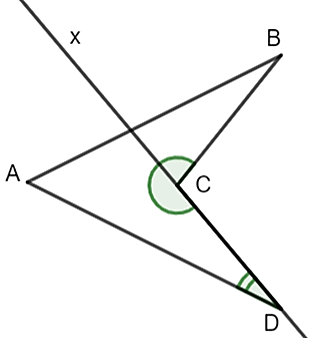 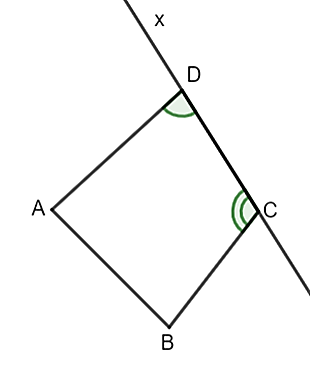 Hình 3.2a
Hình 3.2b
Hình 3.2c
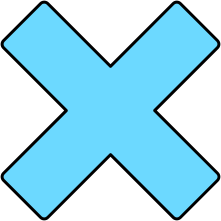 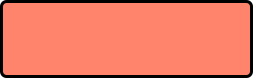 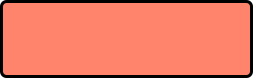 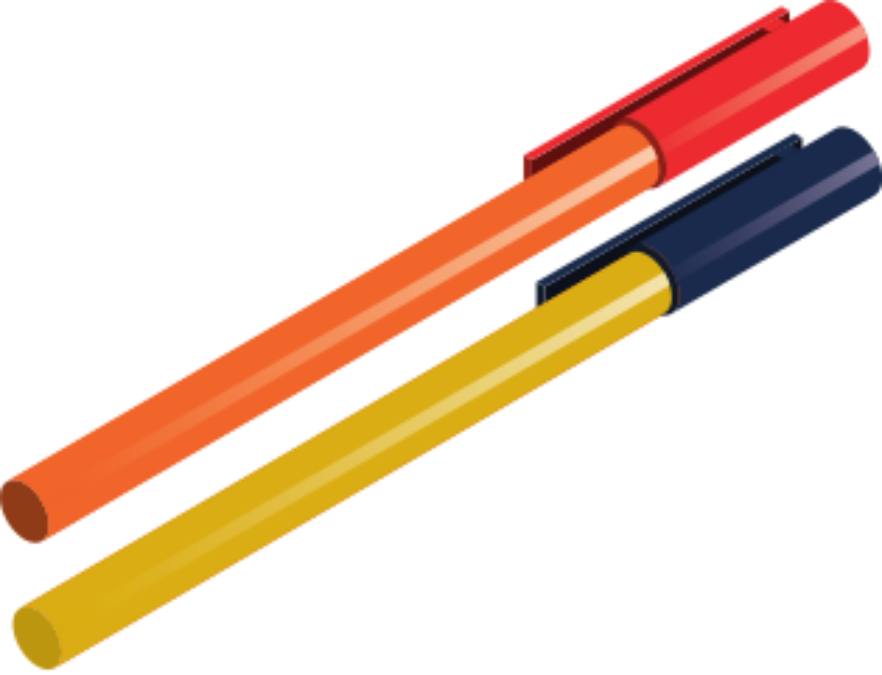 Tứ giác lồi là tứ giác mà hai đỉnh thuộc một cạnh bất kì luôn nằm về một phía của đường thẳng đi qua hai đỉnh còn lại.
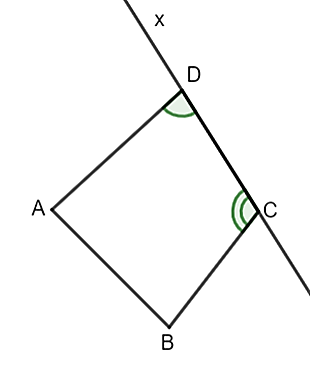 - Hình 3.2 a là một tứ giác lồi.
Hình 3.2a
Chú ý
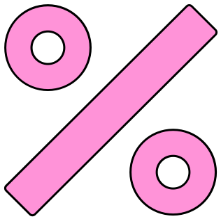 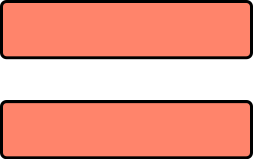 Khi nói đến tứ giác mà không chú thích gì thêm, ta hiểu đó là tứ giác lồi.
Tứ giác ABCD trong hình 3.2a còn được gọi tên là tứ giác BCDA, CDAB, DABC, ADCB, DCBA, CBAD, BADC.
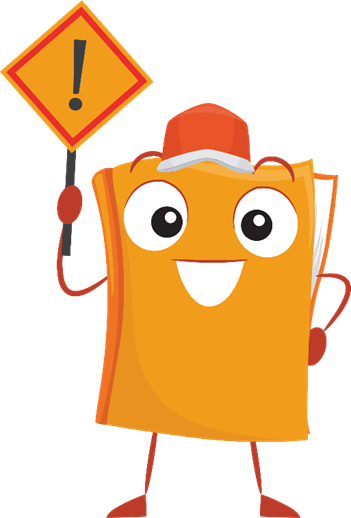 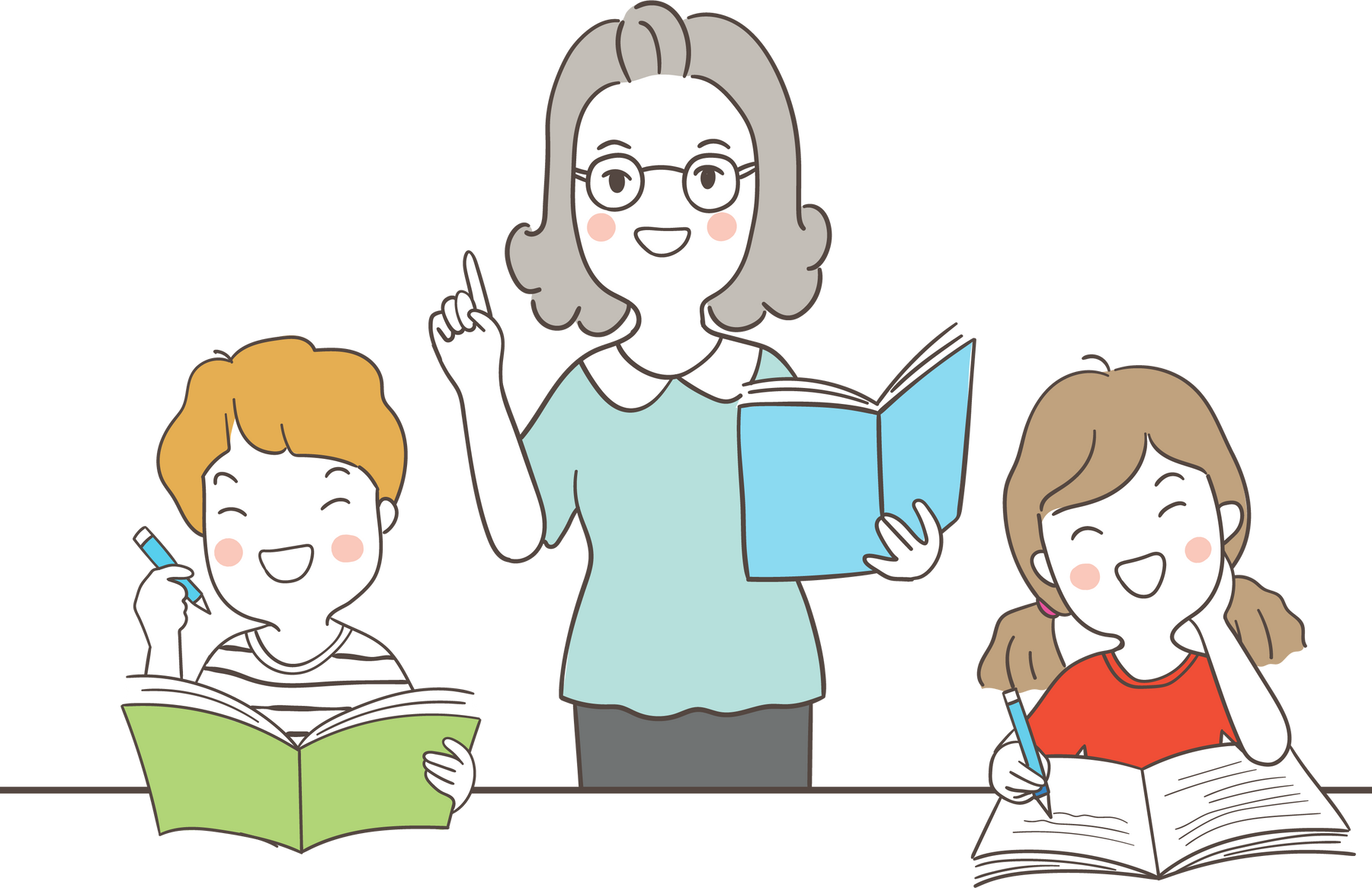 CÂU HỎI
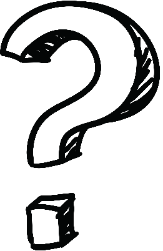 Cho 4 điểm E, F, G, H. Kể tên một tứ giác có các đỉnh là bốn điểm đã cho.
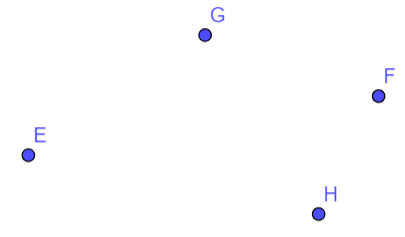 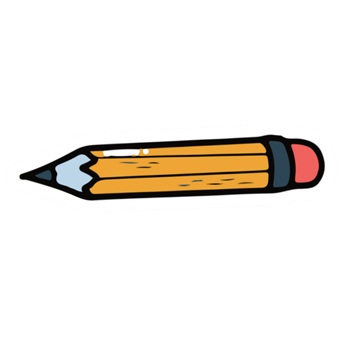 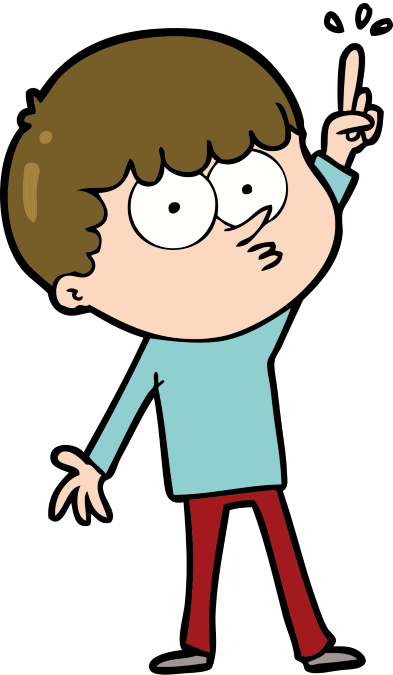 - Ví dụ:  Tứ giác EGFH
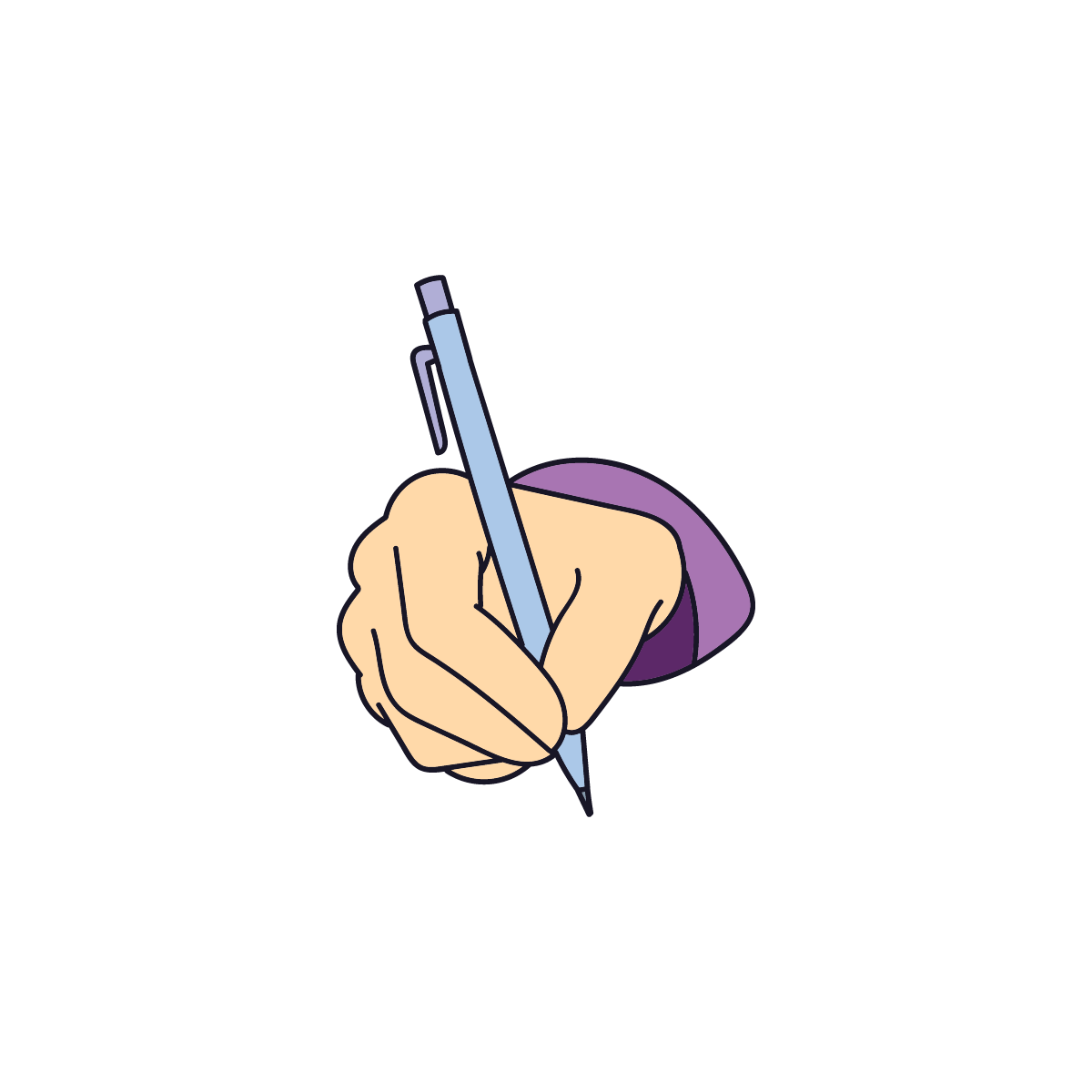 Quan sát tứ giác ABCD trong Hình 3.4.
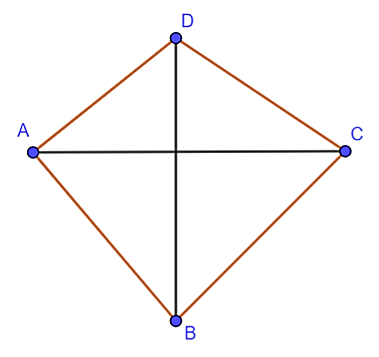 Hai đỉnh không cùng thuộc một cạnh gọi là hai đỉnh đối nhau. Đoạn thẳng nối hai đỉnh đối nhau là một đường chéo, chẳng hạn AC là một đường chéo.
LUYỆN TẬP 1
Kể tên đường chéo còn lại.
- Cặp cạnh AB, CD là cặp cạnh đối. Chỉ ra cặp cạnh đối còn lại.
- Cặp góc A, C là cặp góc đối. Hãy kể tên cặp góc đối còn lại.
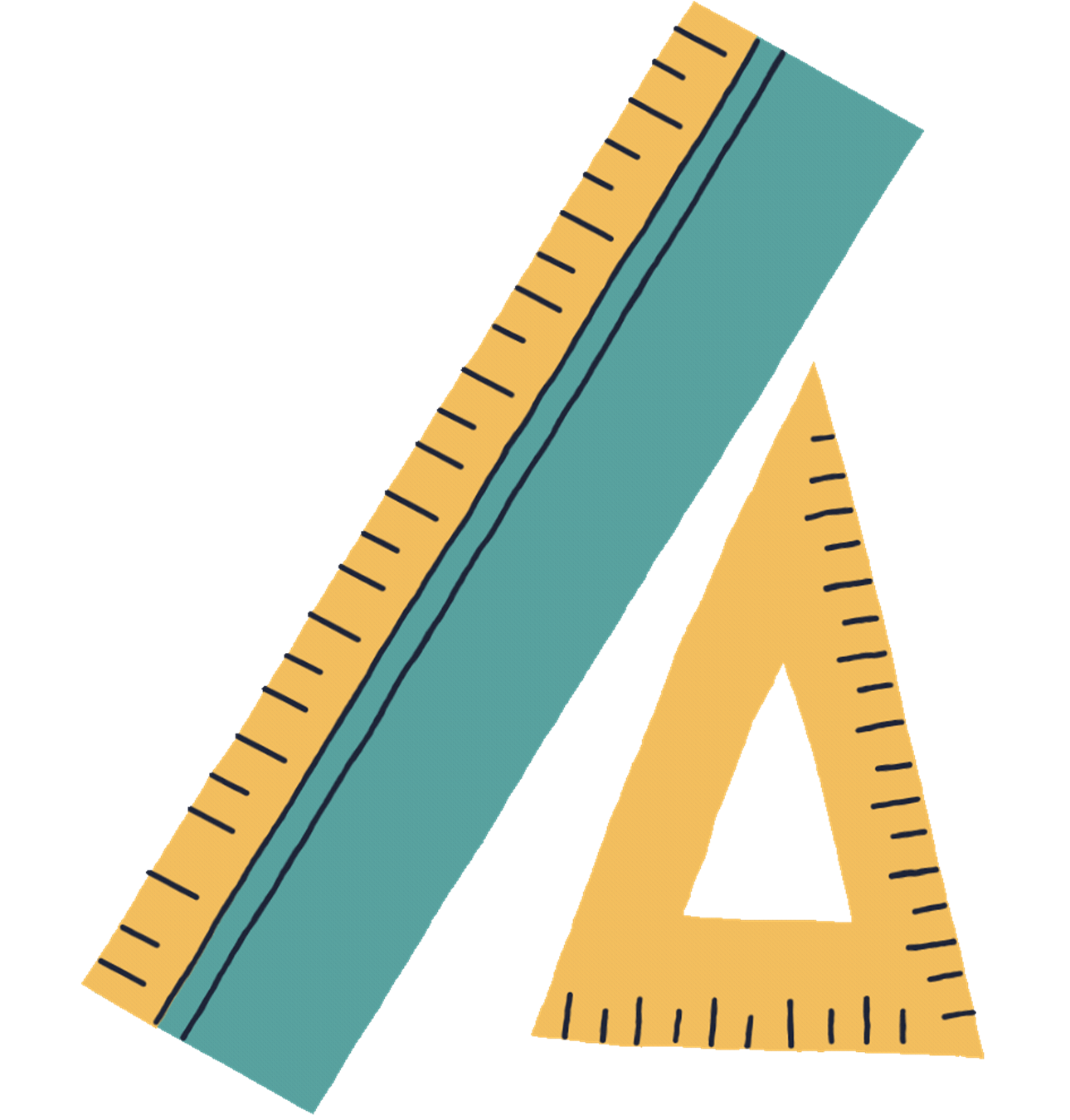 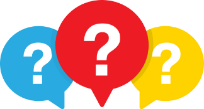 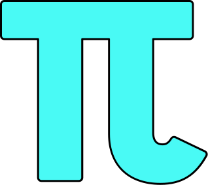 Giải
Hai đỉnh không cùng thuộc một cạnh gọi là hai đỉnh đối nhau. Đoạn thẳng nối hai đỉnh đối nhau là một đường chéo. Ví dụ AC là một đường chéo. Đường chéo còn lại là BD.
Cặp cạnh AB, CD là cặp cạnh đối. Cặp cạnh AD, BC cũng là cặp cạnh đối.
Cặp góc A, C là cặp góc đối. 
     Cặp góc B, D cũng là cặp góc đối.
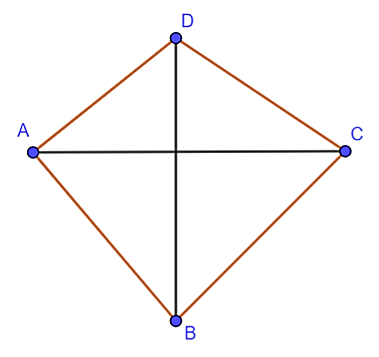 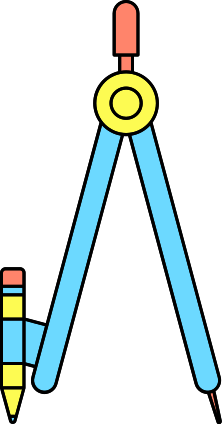 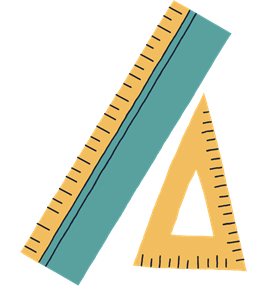 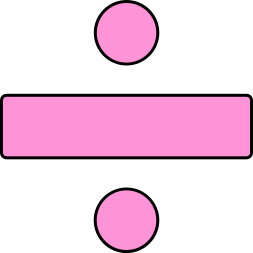 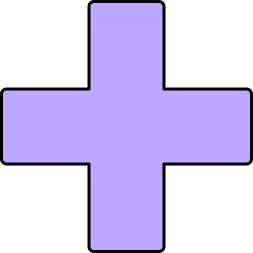 HĐ:
Tổng các góc của một tứ giác
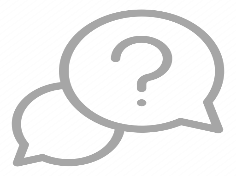 Cho tứ giác ABCD. Kẻ đường chéo BD (H.3.5). Vận dụng định lí về tổng ba góc trong một tam giác đối với tam giác ABD và CBD.
Tính tổng các góc của tứ giác ABCD.
2. Tổng các góc của một tứ giác
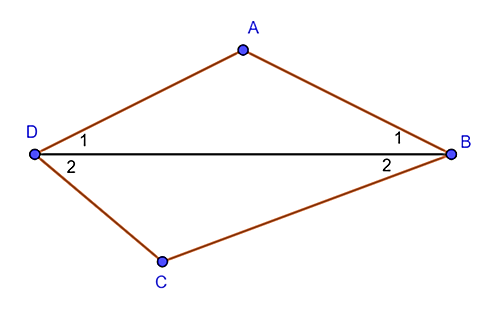 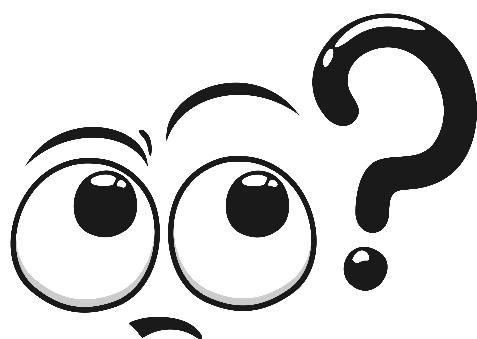 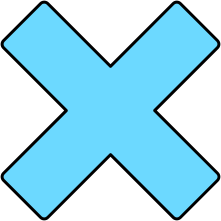 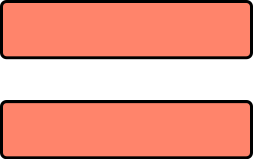 Giải
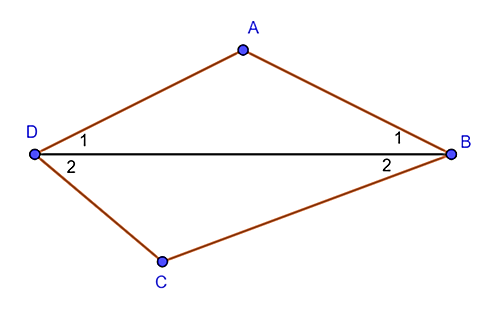 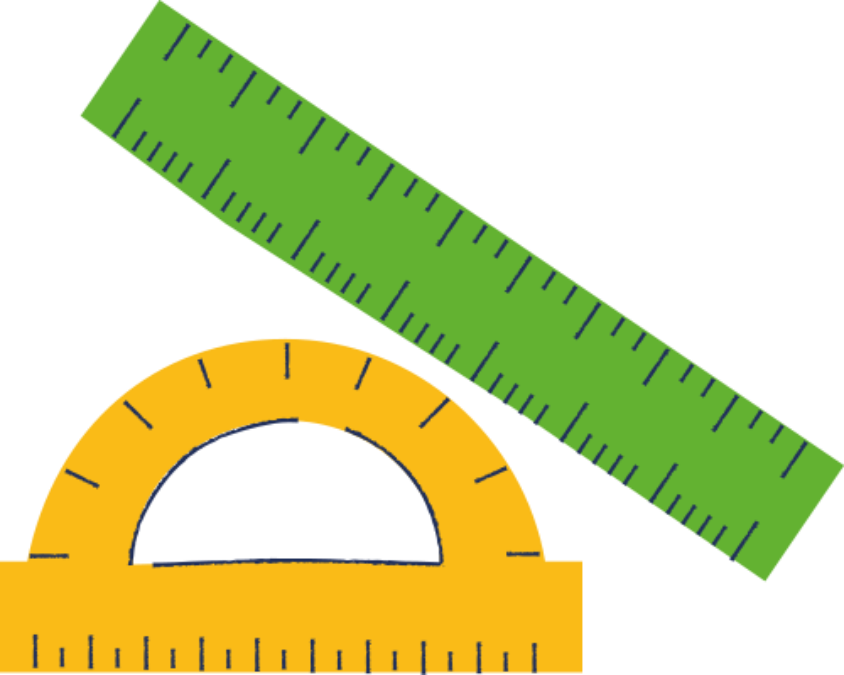 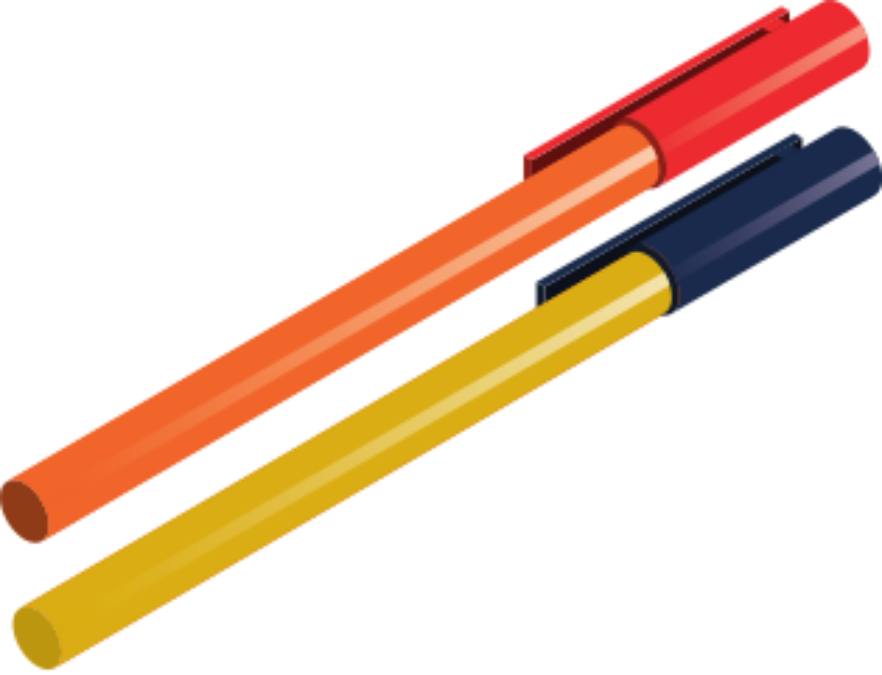 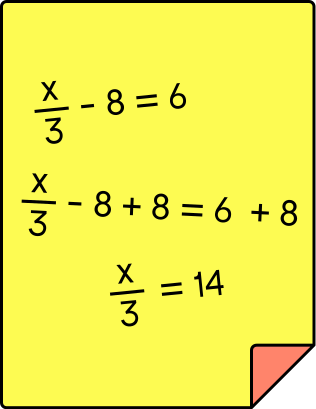 KẾT LUẬN
ĐỊNH LÍ:
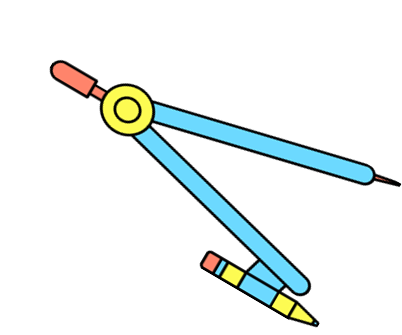 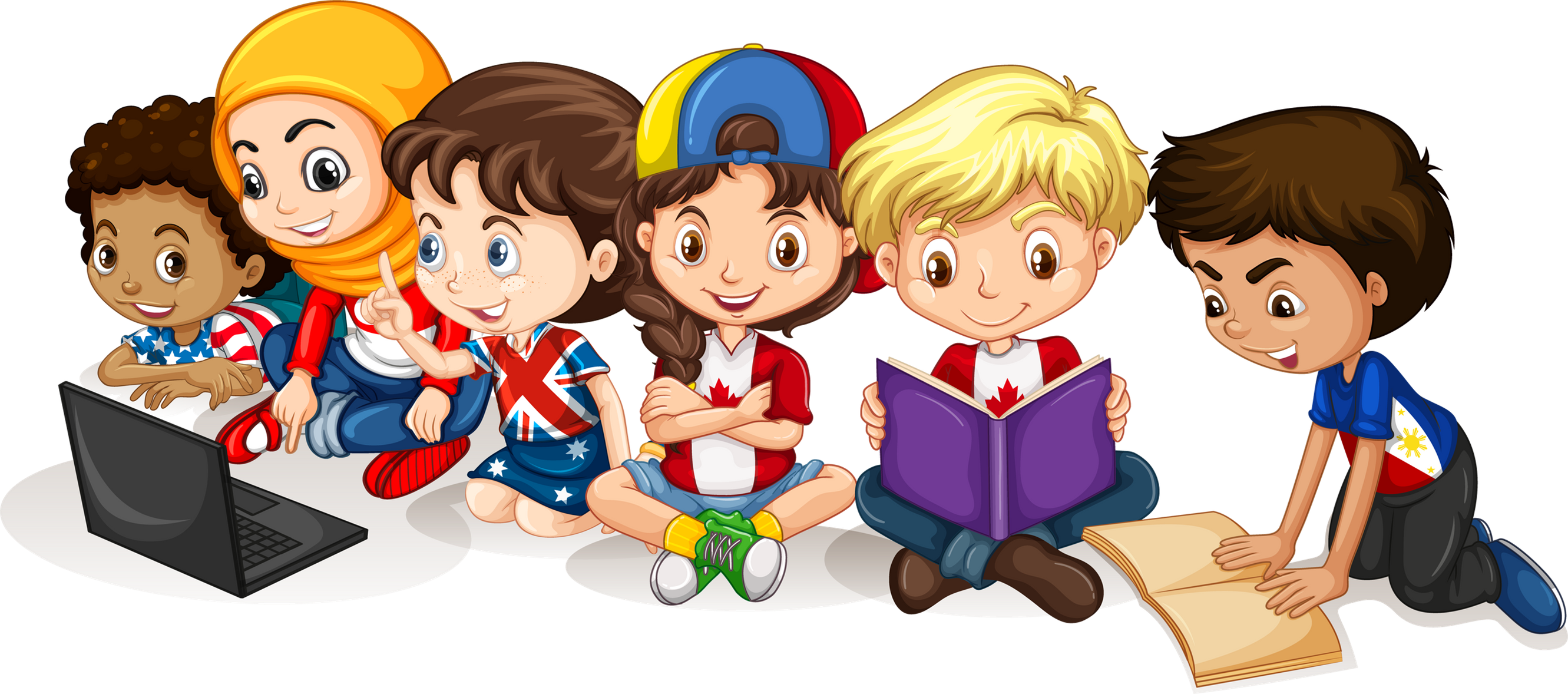 VÍ DỤ
Cho tứ giác ABCD như Hình 3.6. Hãy tính góc D.
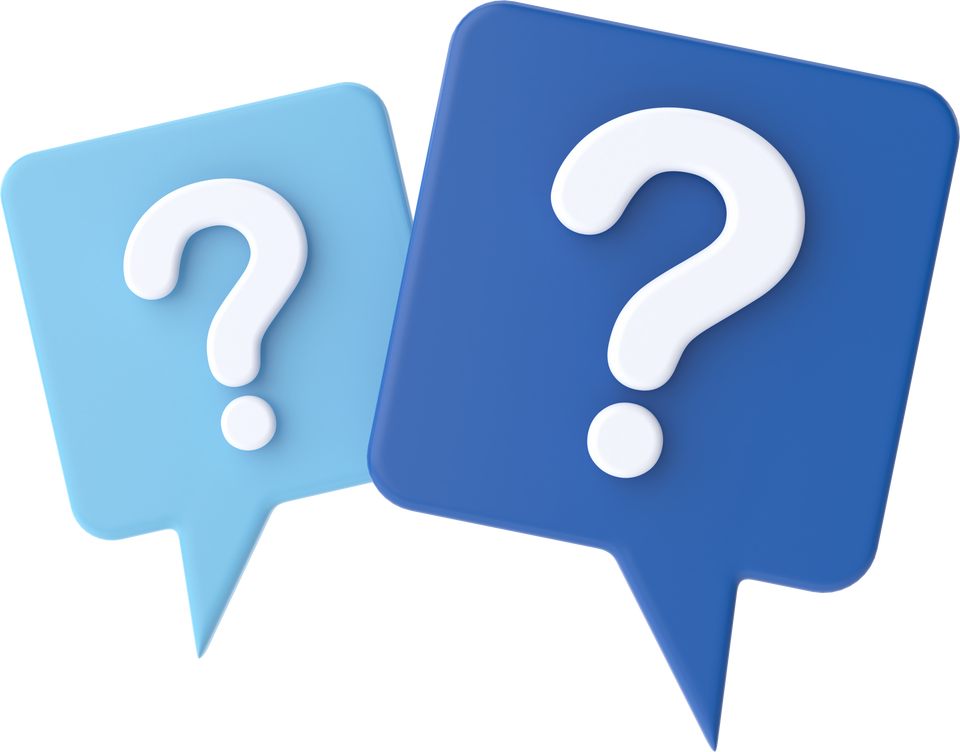 Giải
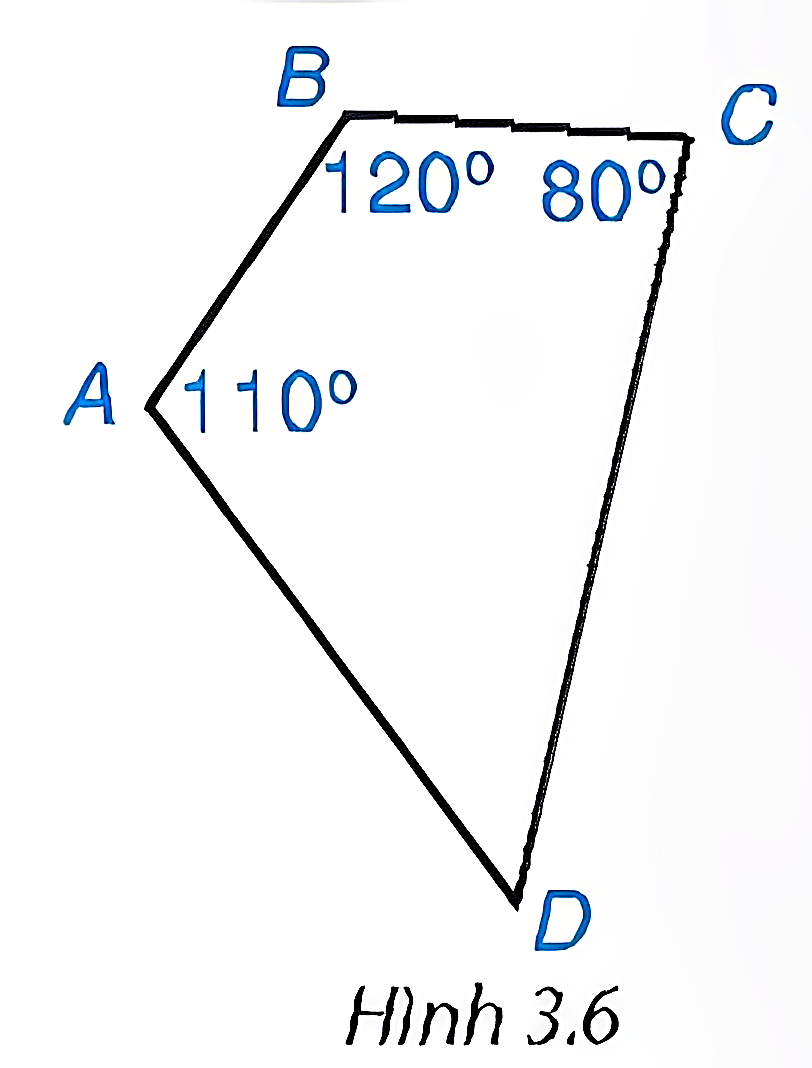 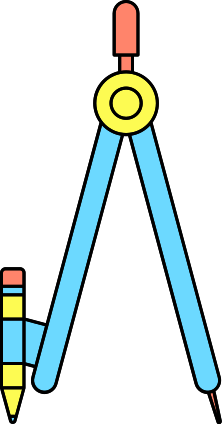 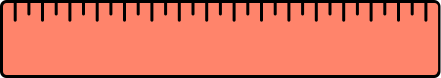 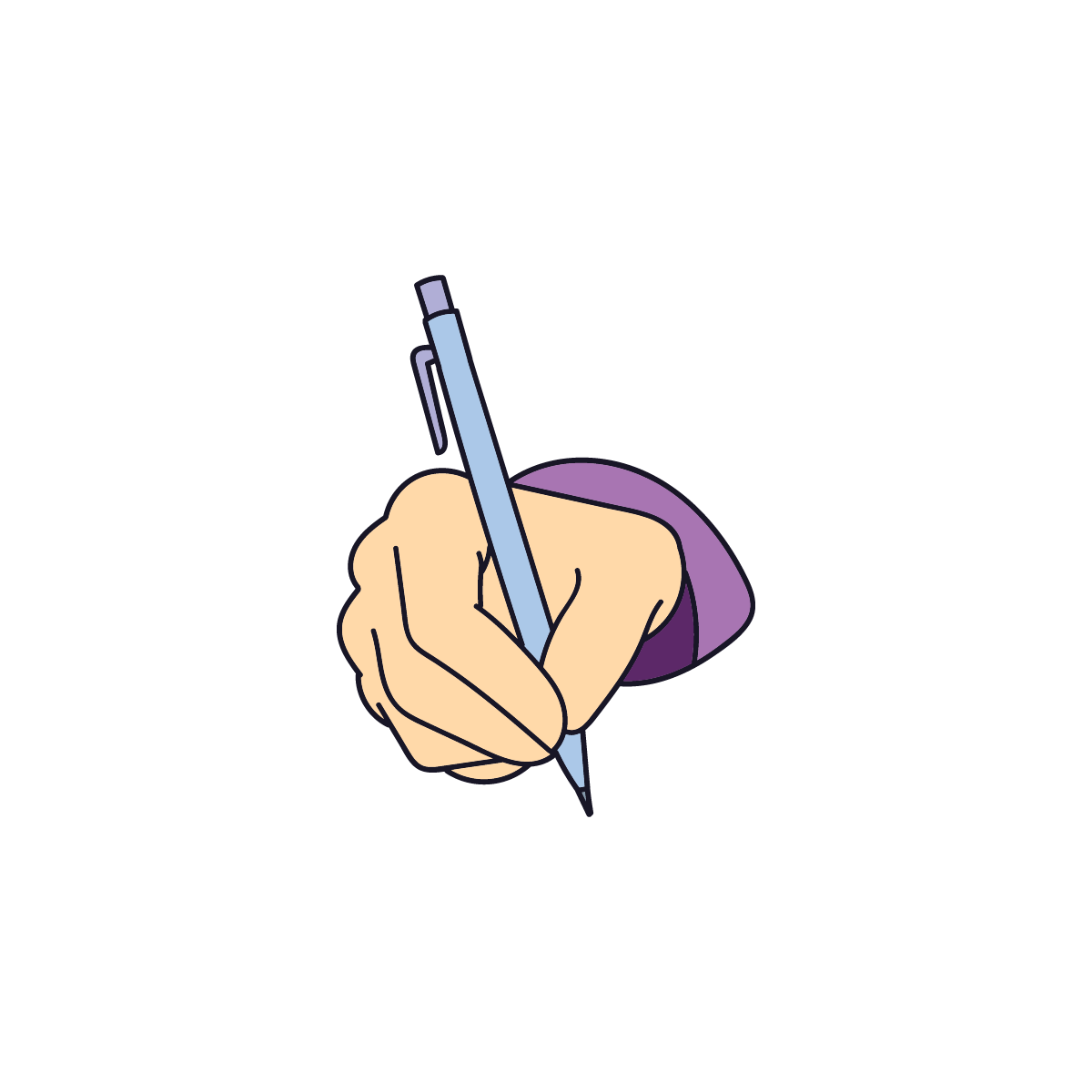 Cho tứ giác EFGH như Hình 3.7. Hãy tính góc F.
LUYỆN TẬP 2
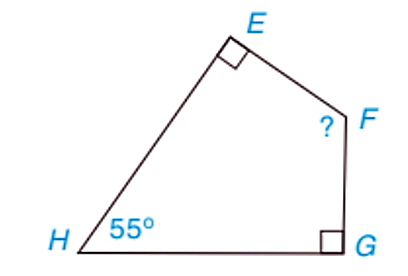 Giải
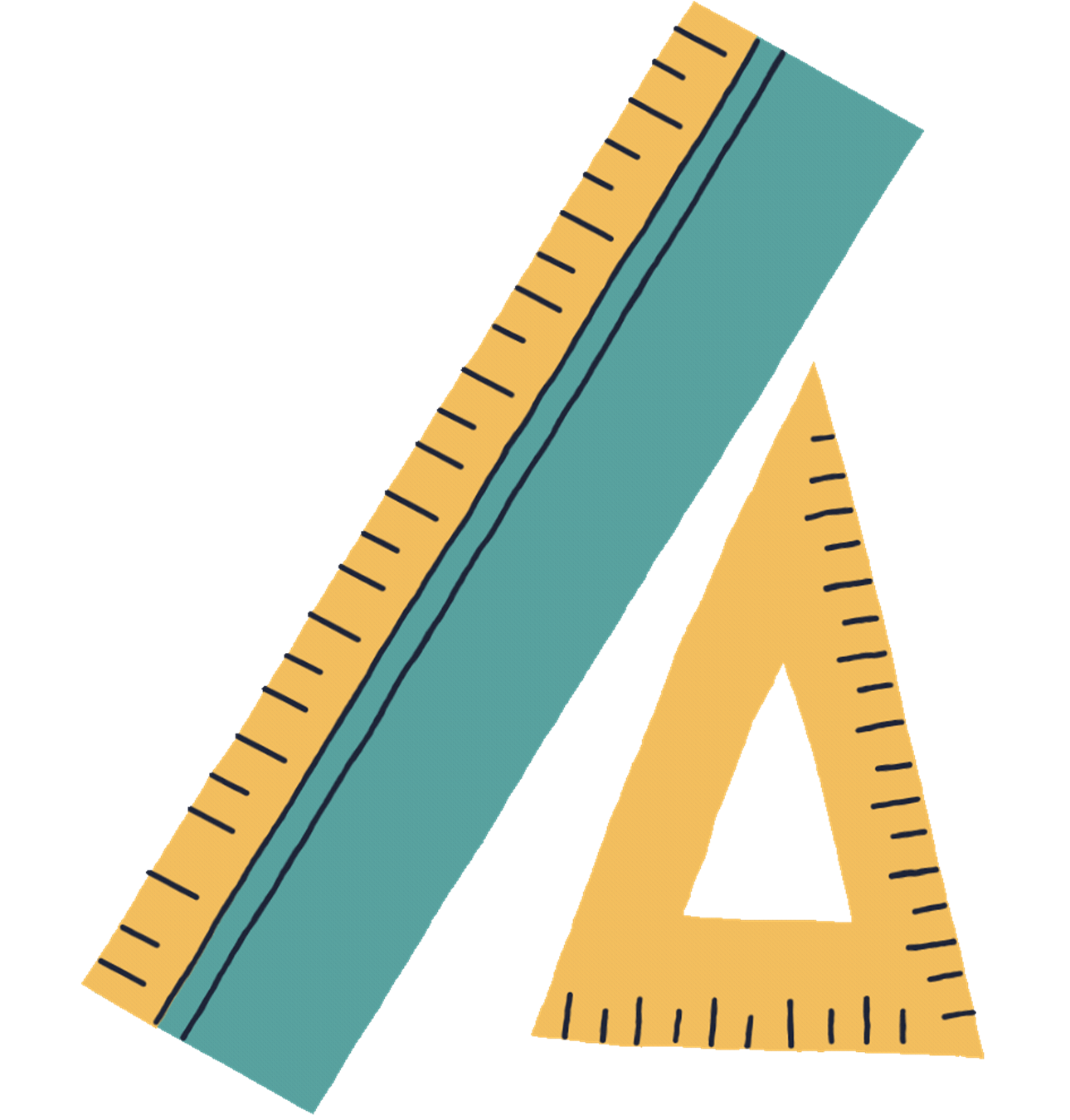 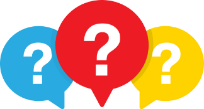 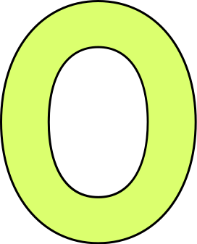 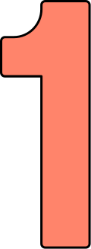 Giải bài toán mở đầu.
Giải
- Có thể ghép được 4 tứ giác khít nhau như hình.
- Khi xếp khít nhau, có 1 điểm chung tại 4 đỉnh của 4 tứ giác. Tổng số đo góc của 4 góc đó bằng 360º.
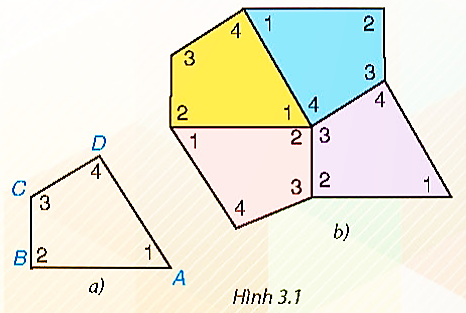 VẬN DỤNG
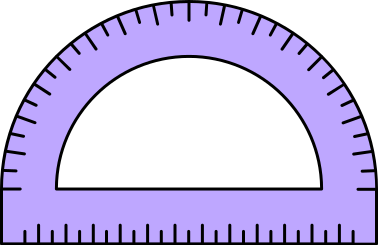 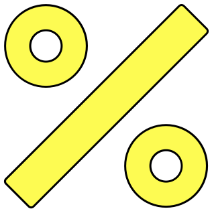 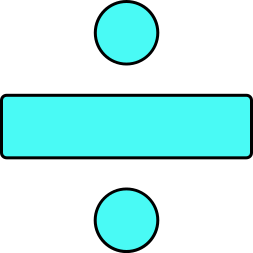 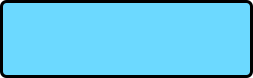 LUYỆN TẬP
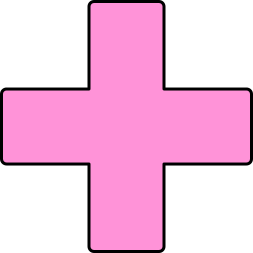 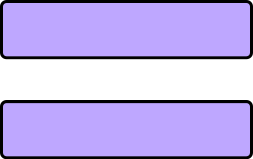 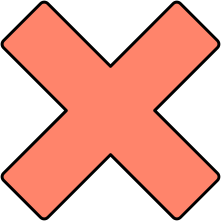 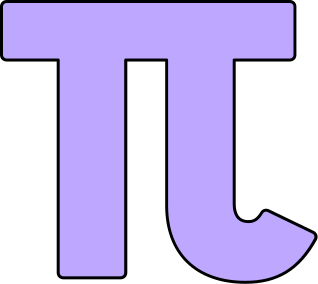 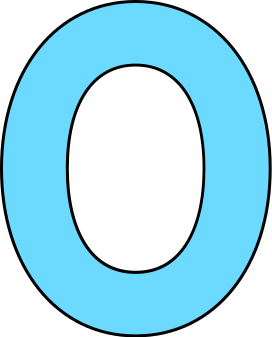 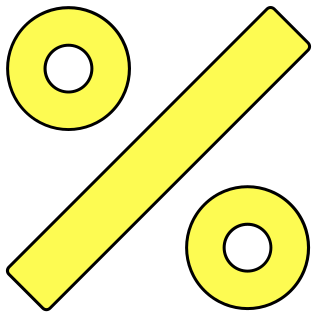 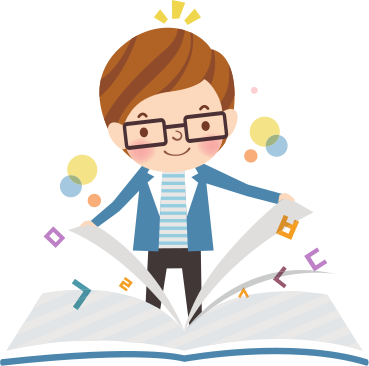 BÀI TẬP TRẮC NGHIỆM
Câu 1. Hãy chọn câu sai.
A. Tứ giác lồi là tứ giác luôn nằm trong một nửa mặt phẳng có bờ là đường thẳng chứa bất kỳ cạnh nào của tứ giác.
B. Tổng các góc của một tứ giác bằng 1800.
C. Tổng các góc của một tứ giác bằng 3600.
D. Tứ giác ABCD là hình gồm đoạn thẳng AB, BC, CD, DA, trong đó bất kì hai đoạn thẳng nào cũng không nằm trên một đường thẳng.
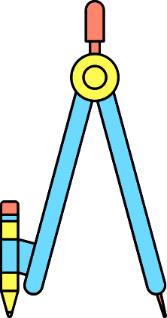 BÀI TẬP TRẮC NGHIỆM
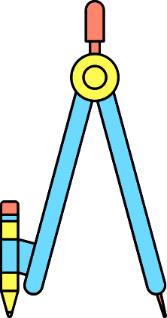 Câu 2. Các góc của tứ giác có thể là:
A. 4 góc nhọn
B. 4 góc tù     
C. 4 góc vuông
D. 1 góc vuông, 3 góc nhọn
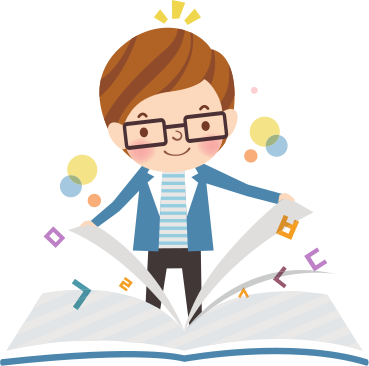 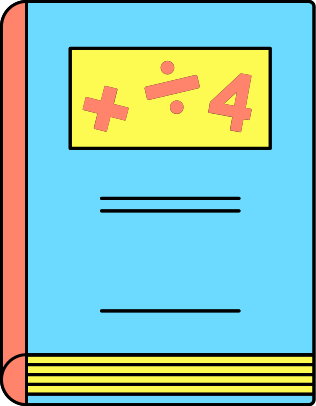 BÀI TẬP TRẮC NGHIỆM
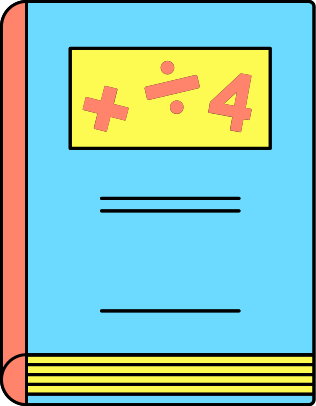 Câu 3. Cho tứ giác ABCD có tổng số đo góc ngoài tại hai đỉnh B và C là 200º. Tổng số đo các góc ngoài tại 2 đỉnh A, C là:
A. 160º         		 B. 260º           
C. 180º          		 D. 100º
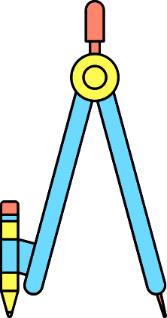 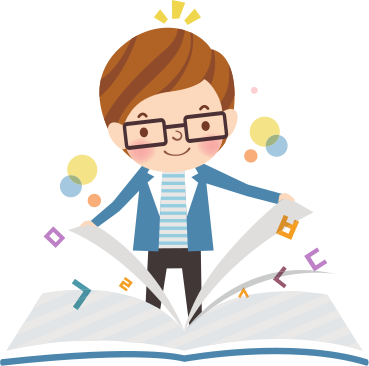 BÀI TẬP TRẮC NGHIỆM
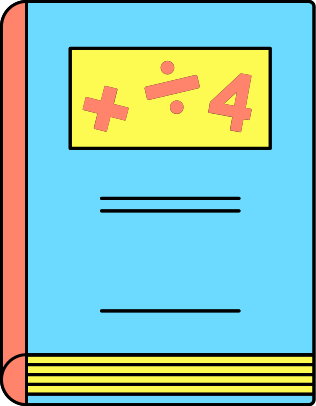 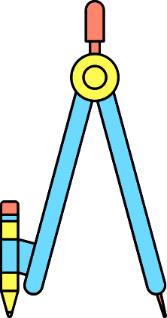 A. 220º      			B. 200º       
C. 160º        		D. 130º
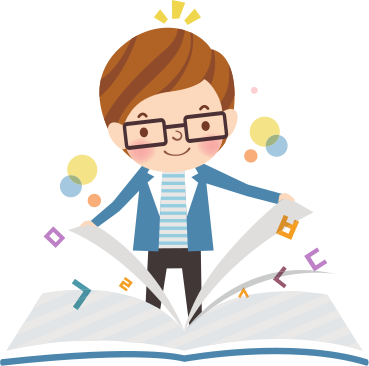 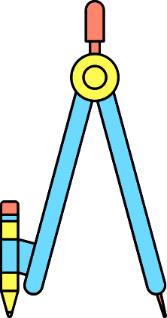 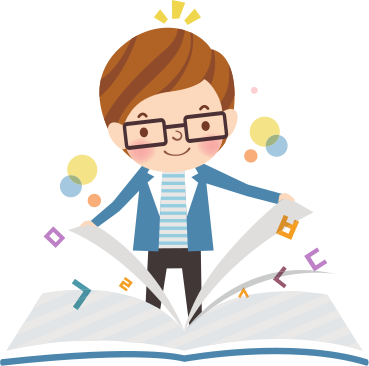 BÀI TẬP TRẮC NGHIỆM
Câu 5. Chọn câu đúng nhất trong các câu sau khi định nghĩa tứ giác ABCD:
A. Tứ giác ABCD là hình gồm 4 đoạn thẳng AB, BC, CD, DA
B. Tứ giác ABCD là hình gồm 4 đoạn thẳng AB, BC, CD, DA, trong đó bất kì hai đoạn thẳng nào cũng không cùng nằm trên một đường thẳng
C. Tứ giác ABCD là hình gồm 4 đoạn thẳng AB, BC, CD, DA trong đó hai đoạn thẳng kề một đỉnh song song với nhau
D.Tứ giác ABCD là hình gồm 4 đoạn thẳng AB, BC, CD, DA và 4 góc tại đỉnh bằng nhau.
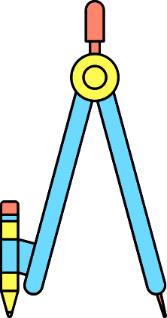 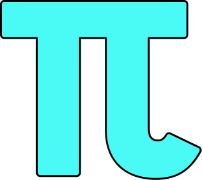 Bài 3.1 (SGK – trang 51)
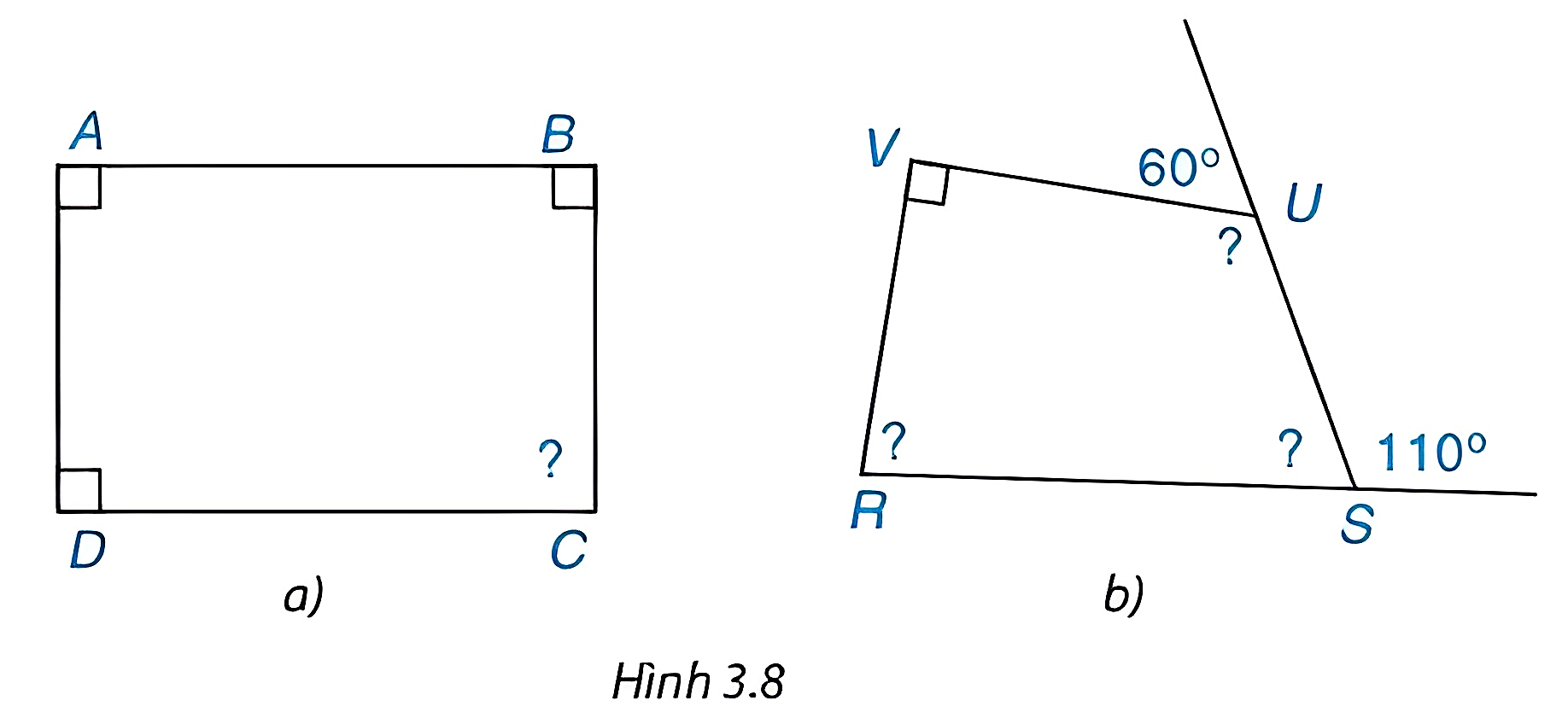 Tính góc chưa biết của các tứ giác trong Hình 3.8.
Giải
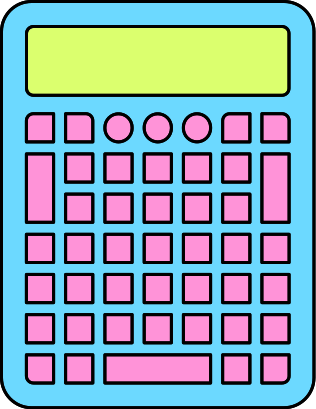 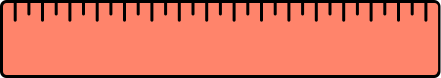 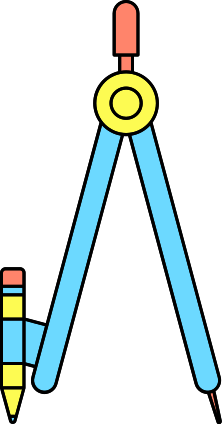 Bài 3.2 (SGK – trang 51)
Giải
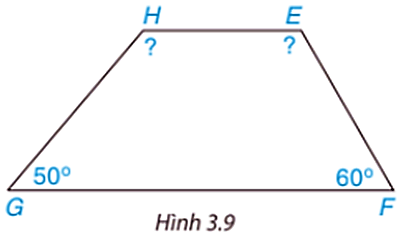 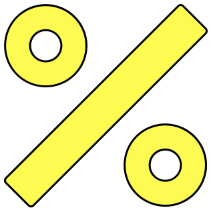 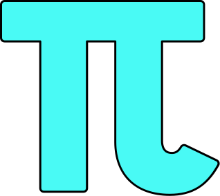 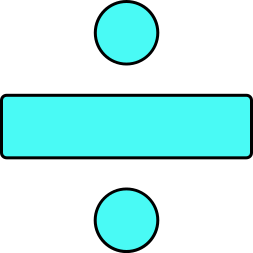 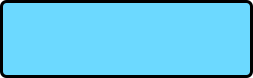 VẬN DỤNG
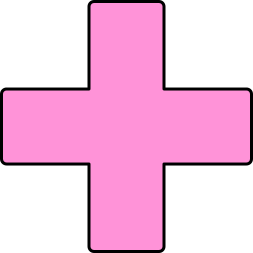 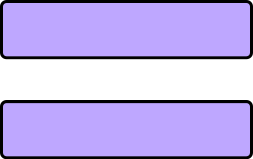 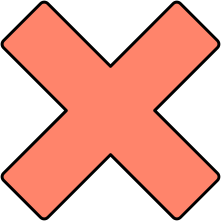 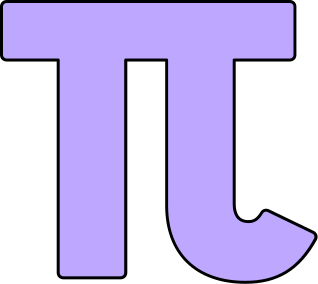 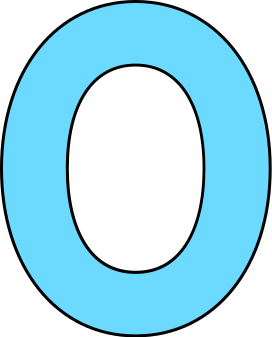 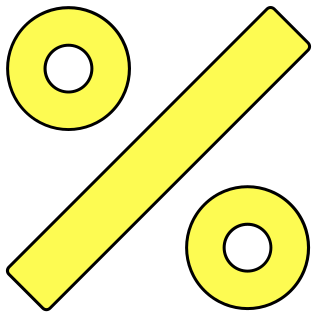 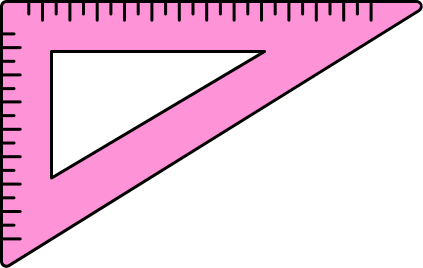 Bài 3.3 (SGK – trang 51)
Tứ giác ABCD trong Hình 3.10 có AB = AD, CB = CD, được gọi là hình “cái diều”.
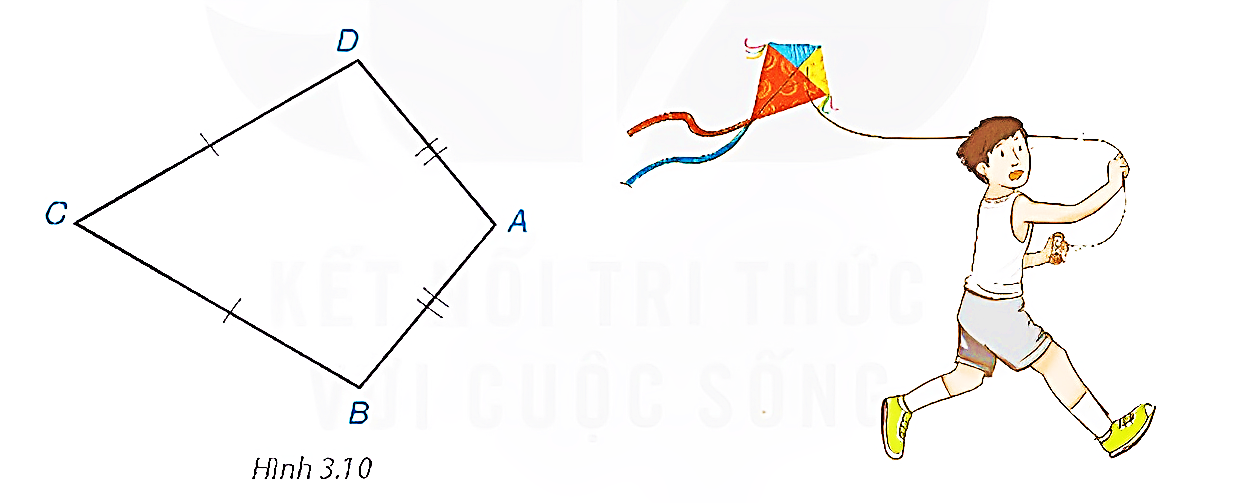 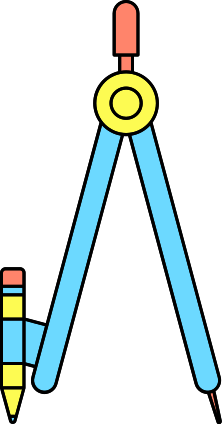 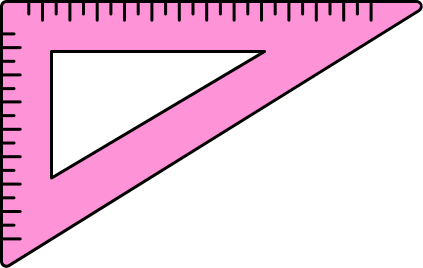 Giải:
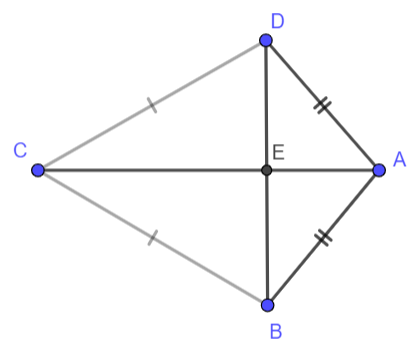 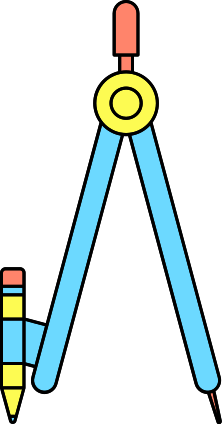 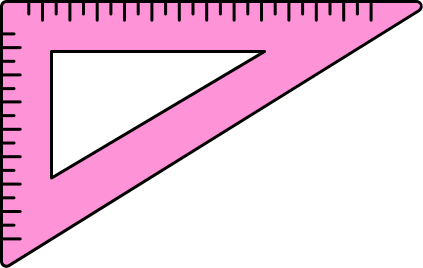 Giải:
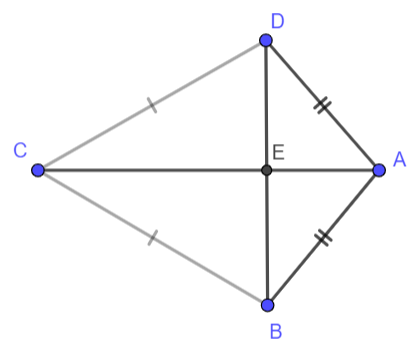 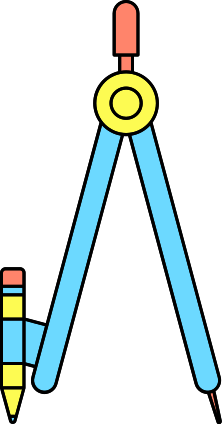 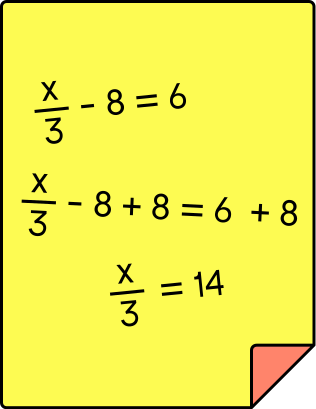 BÀI TẬP THÊM
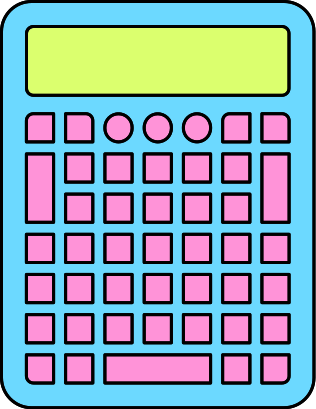 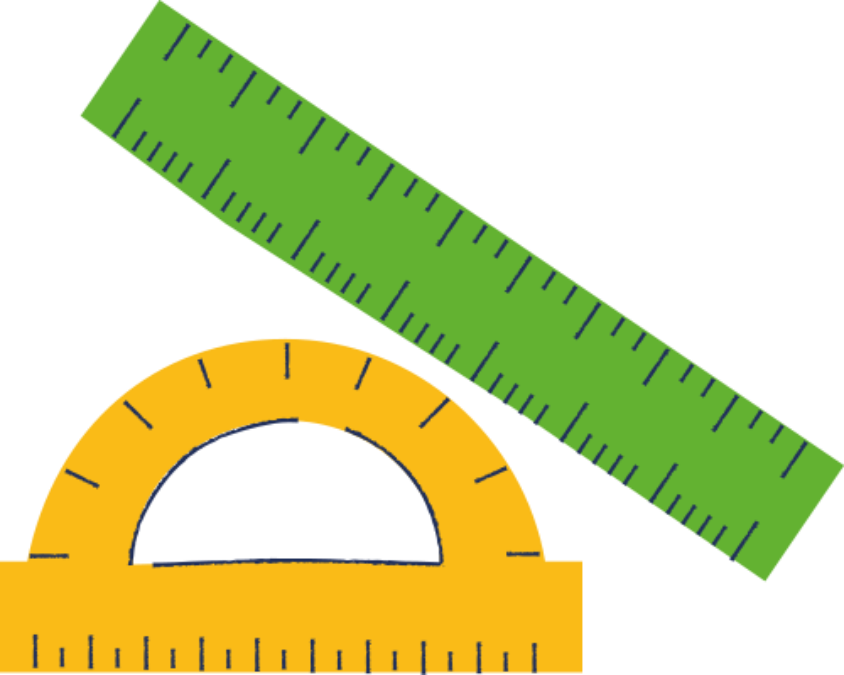 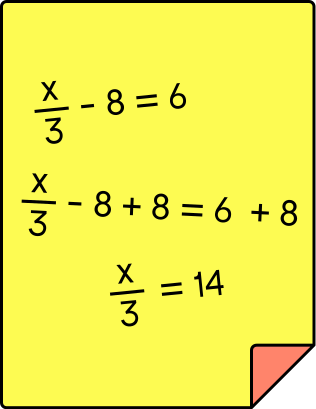 Giải
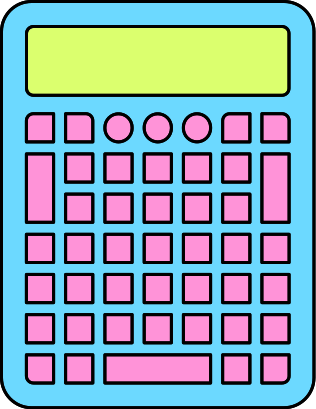 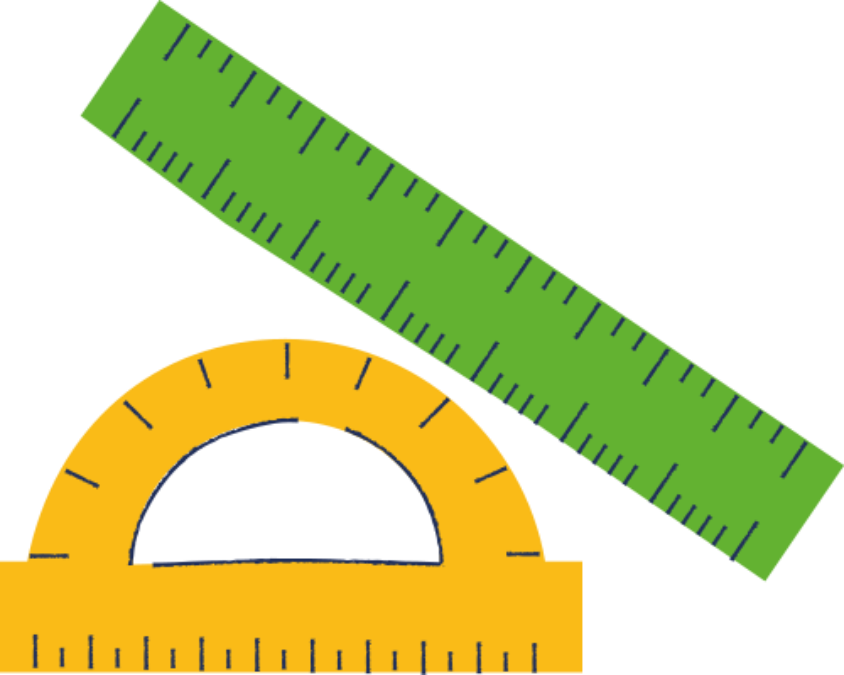 HƯỚNG DẪN VỀ NHÀ
Chuẩn bị trước 
"Bài 11. Hình thang cân".
Hoàn thành các bài tập trong SBT.
Ghi nhớ 
kiến thức trong bài.
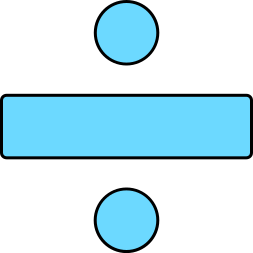 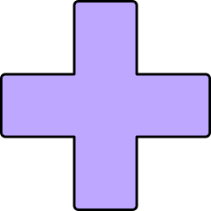 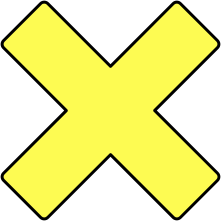 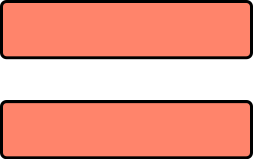 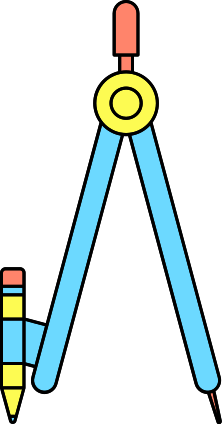 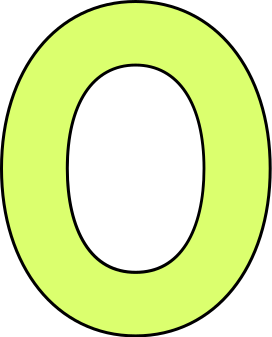 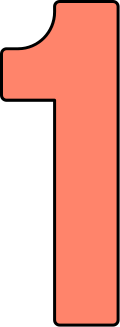 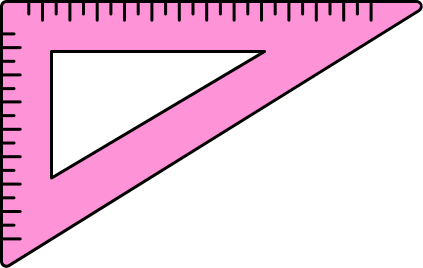 BÀI HỌC ĐÃ KẾT THÚC 
HẸN GẶP LẠI CÁC EM!
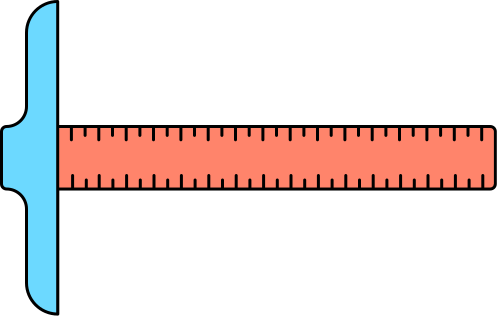 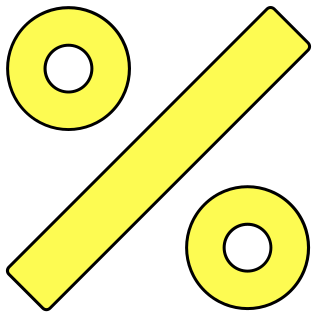 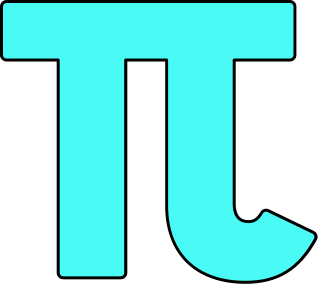 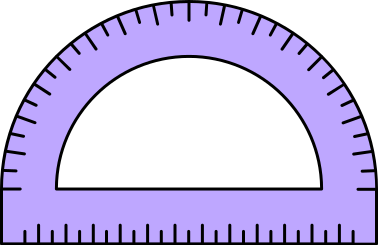